PHY 711 Classical Mechanics and Mathematical Methods
10-10:50 AM  MWF  Olin 103

Plan for Lecture 24:
Rigid body rotational motion (Chap. 5)
Torque free 
Euler angles
Motion of a symmetric top
10/24/2012
PHY 711  Fall 2012 -- Lecture 24
1
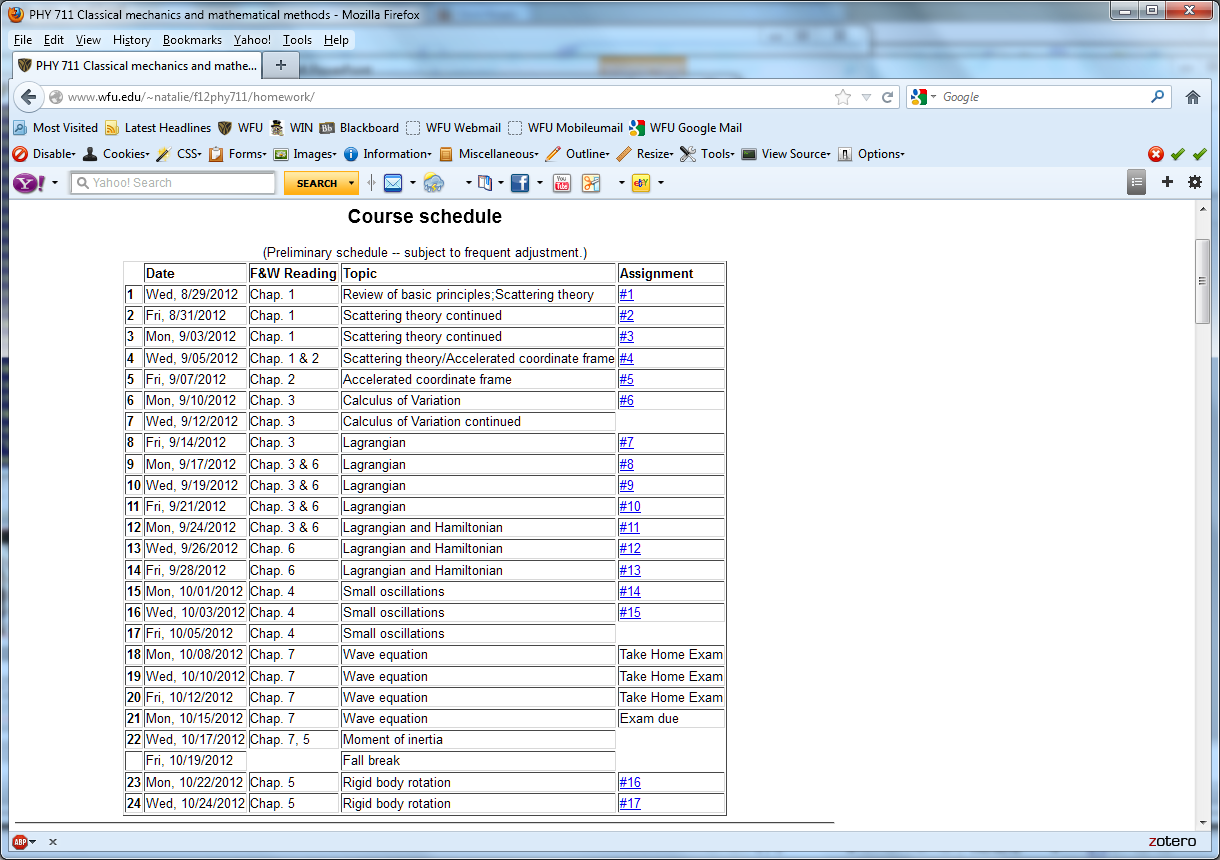 10/24/2012
PHY 711  Fall 2012 -- Lecture 24
2
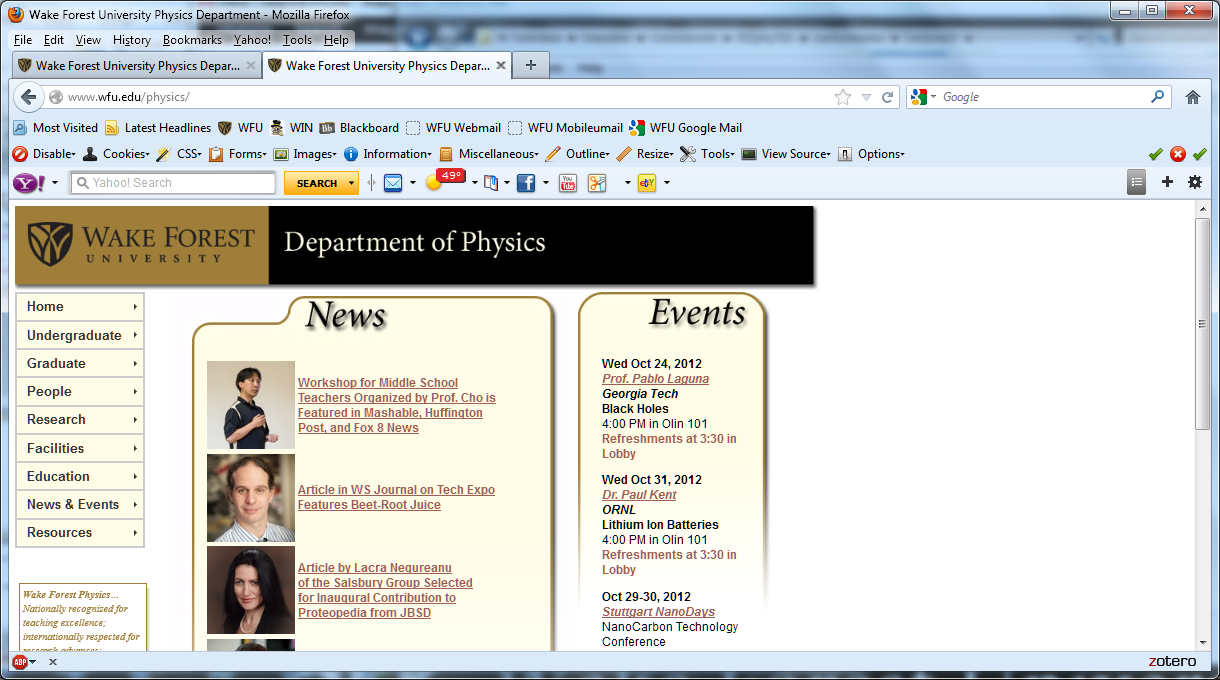 10/24/2012
PHY 711  Fall 2012 -- Lecture 24
3
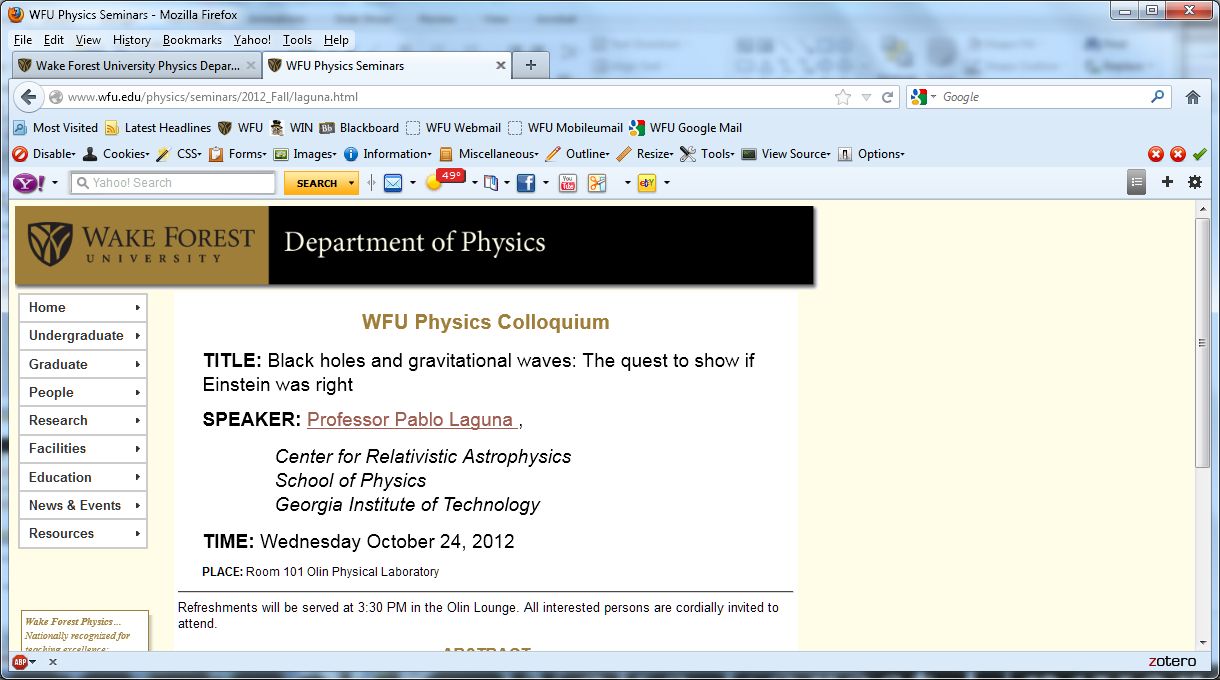 10/24/2012
PHY 711  Fall 2012 -- Lecture 24
4
Comment about Exam problem #1:
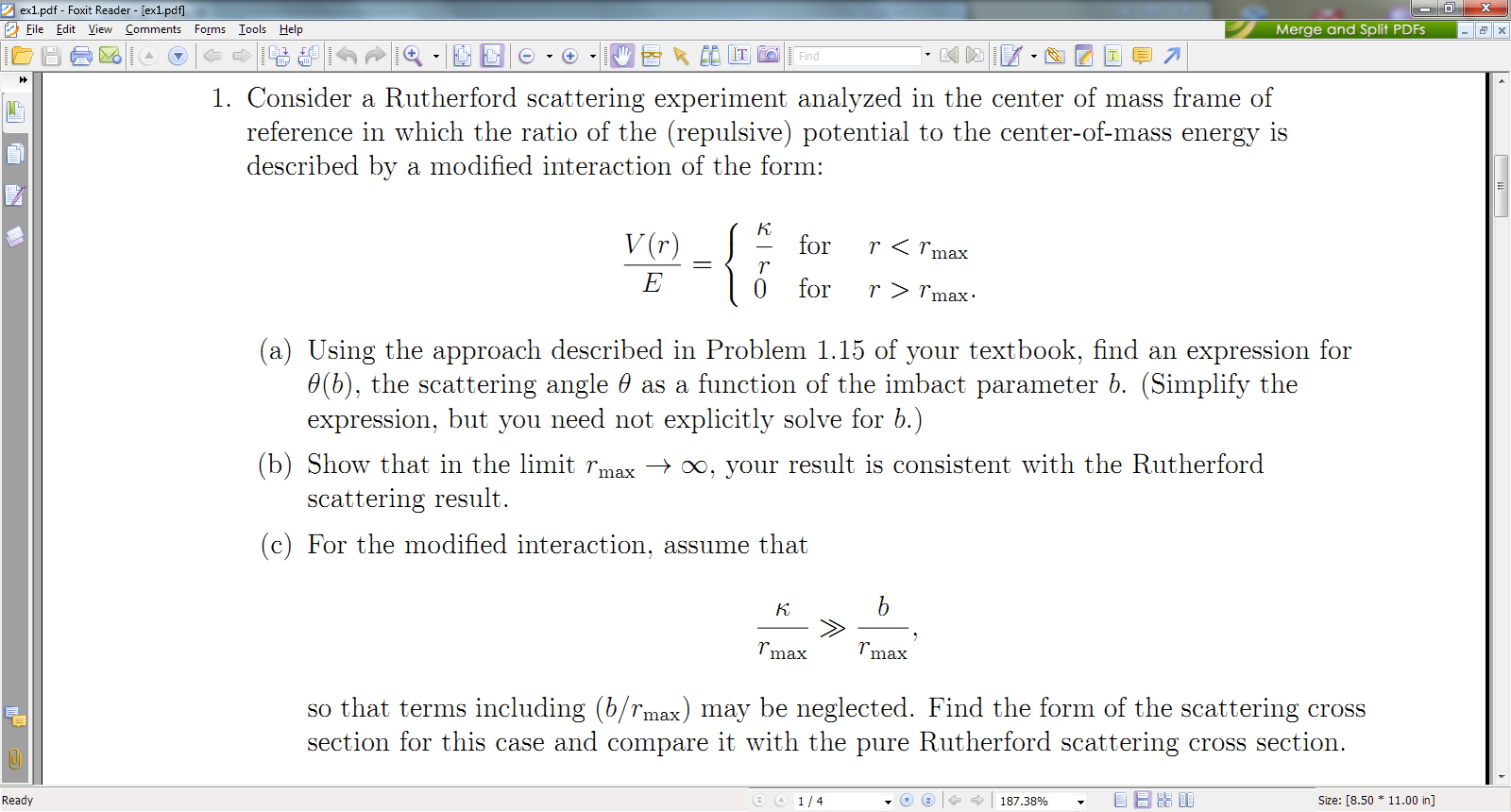 10/24/2012
PHY 711  Fall 2012 -- Lecture 24
5
Motivation for model:
Au target particles consist of
Au nuclei which are screened by electrons.
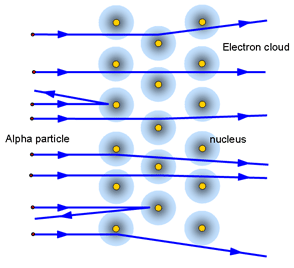 http://tap.iop.org/atoms/rutherford/img_full_47190.gif
10/24/2012
PHY 711  Fall 2012 -- Lecture 24
6
10/24/2012
PHY 711  Fall 2012 -- Lecture 24
7
10/24/2012
PHY 711  Fall 2012 -- Lecture 24
8
Back to rotational motion
10/24/2012
PHY 711  Fall 2012 -- Lecture 24
9
Descriptions of rotation about a given origin -- continued
10/24/2012
PHY 711  Fall 2012 -- Lecture 24
10
10/24/2012
PHY 711  Fall 2012 -- Lecture 24
11
10/24/2012
PHY 711  Fall 2012 -- Lecture 24
12
Transformation between body-fixed and inertial coordinate systems – Euler angles
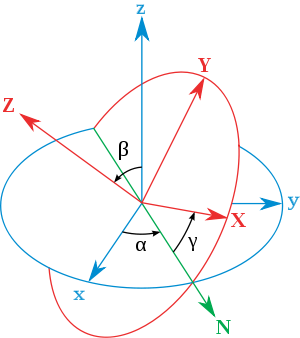 inertial
body
x
y
y
x
http://en.wikipedia.org/wiki/Euler_angles
10/24/2012
PHY 711  Fall 2012 -- Lecture 24
13
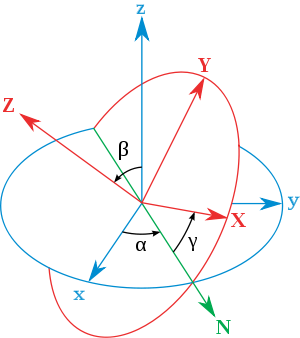 x
Need to express all components in body-fixed frame:
y
y
x
10/24/2012
PHY 711  Fall 2012 -- Lecture 24
14
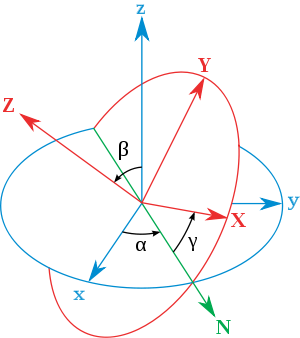 x
y
y
x
10/24/2012
PHY 711  Fall 2012 -- Lecture 24
15
10/24/2012
PHY 711  Fall 2012 -- Lecture 24
16
10/24/2012
PHY 711  Fall 2012 -- Lecture 24
17
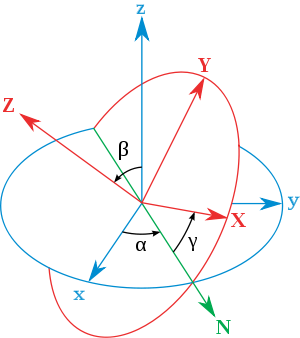 x
y
y
x
10/24/2012
PHY 711  Fall 2012 -- Lecture 24
18
Rotational kinetic energy
10/24/2012
PHY 711  Fall 2012 -- Lecture 24
19